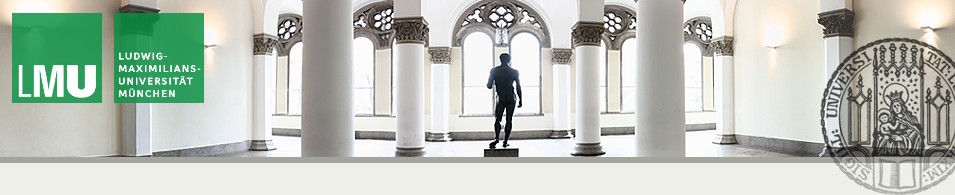 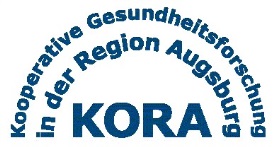 Fehlende Daten: Multiple Imputation by Chained Equations04. Juli 2017
Seminar: Moderne statistische Methoden in der Epidemiologie
Sommersemester 2017
Dozent: Dr. Michael Schomaker

Präsentation:
Anna-Janina Stephan, MPH, Institut für Medizinische Informationsverarbeitung, Biometrie und Epidemiologie, LMU
Inhalt
3. MICE
3.1 Prinzip
3.1.1 Variablentypen
3.1.2 MICE Prozess
3.2 Spezifikation des Imputationsmodells
3.2.1 Variablenselektion
3.2.2 Modellform
3.3 Anzahl Imputationen
3.4 Datenanalyse

4. Limitationen und Fallstricke in MICE
5. MICE in R
6. Zusammenfassung
7. Literatur
1. Einleitung
1.1 Problematik fehlender Daten 
1.2 Zugrunde liegende Mechanismen
1.3 Anwendungsbeispiel 

2. Multiple Imputation 
2.1 Prinzip
2.2 Drei Schritte
2.3 Rubins Regeln
03.07.2017
Multiple Imputation by Chained Equations (MICE)
2
1. Einleitung
03.07.2017
Multiple Imputation by Chained Equations (MICE)
3
1. Einleitung1.1 Problematik fehlender Daten
Fehlende Daten häufig in 
Großen Datensätzen
Beobachtungsstudien

Folgen inadäquaten Umgangs mit fehlenden Daten
Verzerrte / ineffiziente Parameterschätzer 
Verzerrte Standardfehler
03.07.2017
Multiple Imputation by Chained Equations (MICE)
4
1. Einleitung1.2 Fehlenden Werten zugrunde      liegende Mechanismen
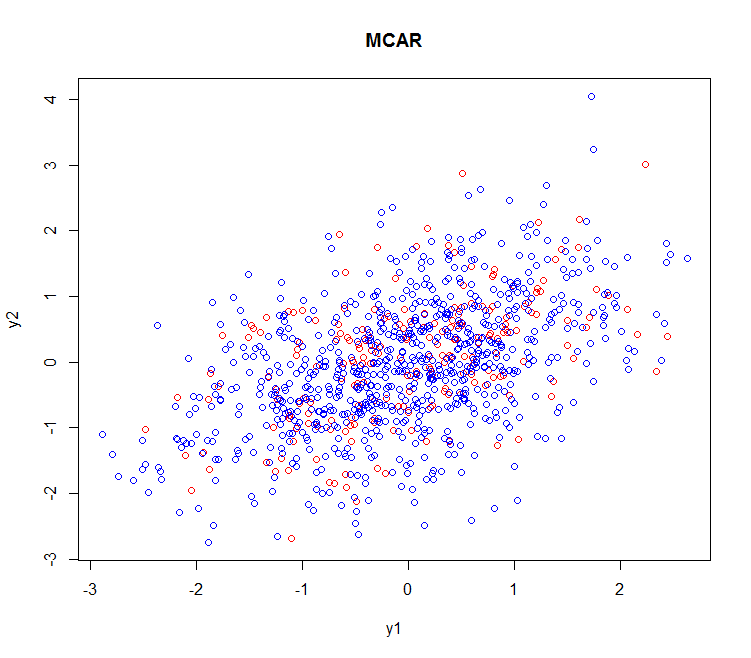 missing completely at random (MCAR)
Die Wahrscheinlichkeit, dass Werte fehlen, ist unabhängig von den beobachteten und unbeobachteten Werten 
 Zufallsstichprobe aus der Studienpopulation

missing at random (MAR)
Die Wahrscheinlichkeit, dass Werte fehlen ist bedingt unabhängig von den unbeobachteten Werten (abhängig von den beobachteten Werten).

missing not at random (MNAR) 
Die Wahrscheinlichkeit, dass Werte fehlen, hängt von den unbeobachteten Werten ab, auch wenn man für die beobachteten Werte kontrolliert.
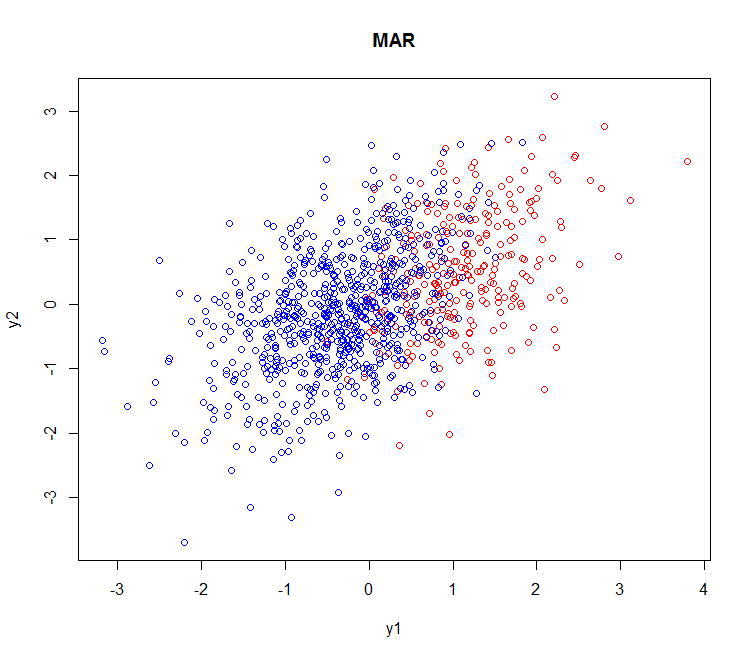 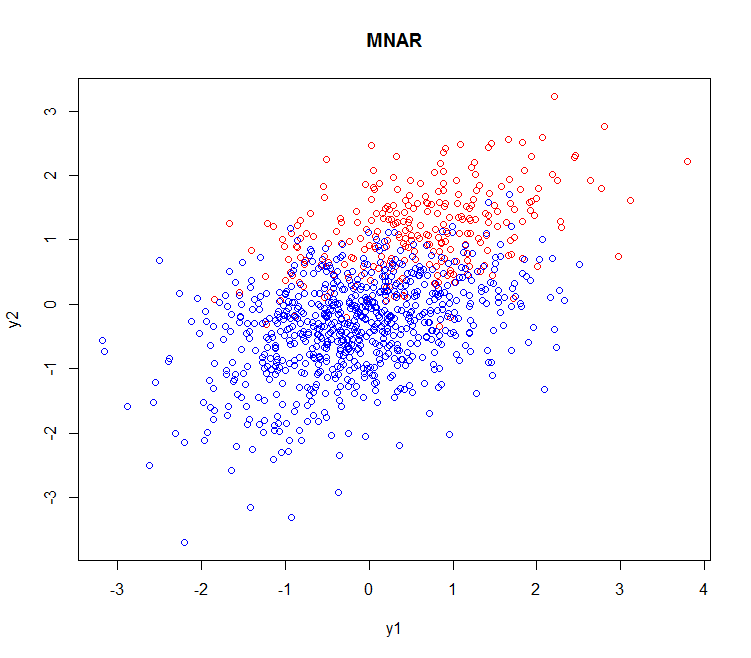 03.07.2017
Multiple Imputation by Chained Equations (MICE)
5
1. Einleitung1.3 Anwendungsbeispiel
UK700 Trial: Multizentrische Studie (vier Innenstadtgebiete) 

708 Teilnehmer
18-65 Jahre
Diagnostizierte psychotische Erkrankung
Mind. 2 Psychiatrie-Einweisungen, die letzte in den vorangegangenen 2 Jahren

Zufällige Zuteilung zu einem ambulanten Betreuer mit 
30–35 Patienten (standard) 
10–15 Patienten (intensive Betreuung)
Interessierende Exposition (rand)

Zufallsstichprobe (n=500) 
Outcome: Zufriedenheit mit der Betreuung nach 2 Jahren (sat96)
Kovariablen: Baseline-Zufriedenheit (sat94)
Annahme: sat96 und sat94 sind normalverteilt
03.07.2017
Multiple Imputation by Chained Equations (MICE)
6
1. Einleitung1.3 Anwendungsbeispiel
03.07.2017
Multiple Imputation by Chained Equations (MICE)
7
2. Multiple Imputation
03.07.2017
Multiple Imputation by Chained Equations (MICE)
8
2. Multiple Imputation 2.1 Prinzip
Schätzung eines Sets plausibler Werte für die fehlenden Daten 
        Nutzung der beobachteten Daten

Diese Schätzungen sind unsicher 
        Einschluss von Zufallskomponenten in die Schätzung

Das Imputationsmodell sollte
Dem Prozess, der die fehlenden Werte generierte, Rechnung tragen 
Die Zusammenhänge in den Daten erhalten
Die Unsicherheit über diese Zusammenhänge erhalten
03.07.2017
Multiple Imputation by Chained Equations (MICE)
9
2. Multiple Imputation 2.2 Drei Schritte
3 Schritte multipler Imputation:
 
                          Imputation    -     Analyse  -   Zusammenführung
Yobs
03.07.2017
Multiple Imputation by Chained Equations (MICE)
10
2. Multiple Imputation 2.2 Drei Schritte
03.07.2017
Multiple Imputation by Chained Equations (MICE)
11
2. Multiple Imputation 2.2 Drei Schritte
Schritt 2: Analyse  der imputierten Datensätze

m separate complete-case Analysen. 
m Regressionskoeffizienten und Varianz-Kovarianz-Matrizen 
       m unterschiedliche Ergebnisse
03.07.2017
Multiple Imputation by Chained Equations (MICE)
12
2. Multiple Imputation 2.2 Drei Schritte
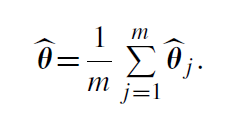 03.07.2017
Multiple Imputation by Chained Equations (MICE)
13
2. Multiple Imputation 2.3 Rubins Regeln
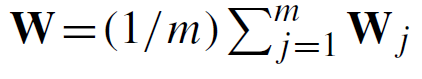 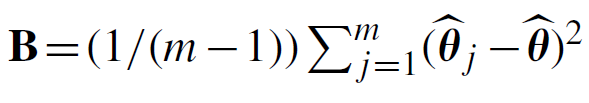 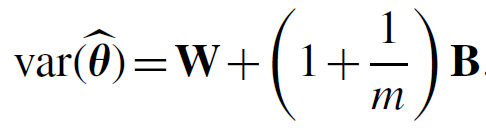 03.07.2017
Multiple Imputation by Chained Equations (MICE)
14
2. Multiple Imputation 2.3 Rubins Regeln
Die kombinierte Varianz-Kovarianzmatrix beinhaltet
Unsicherheit bezüglich der Ergebnisse aus jedem einzelnen imputierten Datensatz (W)
Unsicherheit aufgrund fehlender Information (B)



Einfache Imputation: B wird nicht erfasst 
zu kleine Standardfehler
03.07.2017
Multiple Imputation by Chained Equations (MICE)
15
2. Multiple Imputation 2.3 Rubins Regeln
Kombinierbar mit Rubin’s Rules: Schätzer

Nicht kombinierbar mit Rubin’s Rules: 
Statistiken die keine Schätzer sind (z.B. Maße für die Evidenzstärke) 
Statistiken, deren Werte sich mit der Stichprobengröße systematisch ändern
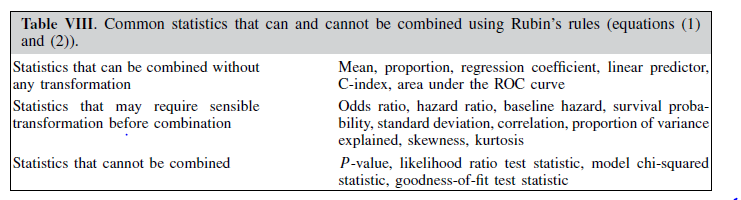 03.07.2017
Multiple Imputation by Chained Equations (MICE)
16
3. Multiple Imputationby Chained Equations (MICE)
03.07.2017
Multiple Imputation by Chained Equations (MICE)
17
3. MICE3.1 Prinzip
Eigenes Imputationsmodell für jede Variable mit fehlenden Werten
Adäquater Umgang mit verschiedenen Variablentypen im Datensatz (kontinuierlich, binär, kategoriell, nominal)

Andere Bezeichnung für MICE:
fully conditional specification (FCS)
03.07.2017
Multiple Imputation by Chained Equations (MICE)
18
3. MICE3.1 Prinzip3.1.1 Variablentypen
Wahl der Form des Imputationsmodells (abhängig von der zu imputierenden Variablen)
03.07.2017
Multiple Imputation by Chained Equations (MICE)
19
3. MICE3.1 Prinzip3.1.2 MICE Prozess
Chained equations = „verkettete Gleichungen“: Verkettung univariater Prozeduren
Y = teilweise beobachtete Zufallsvariable aus einer p-variaten multivariaten Verteilung P(Y|θ). 
Θ = Vektor unbekannter Parameter.

MICE Algorithmus:
Posteriore Verteilung von θ durch iteratives Ziehen 
     aus den bedingten Verteilungen 


Start: einfache Ziehung aus der beobachteten 
               marginalen Verteilung, dann t Iterationen:
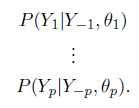 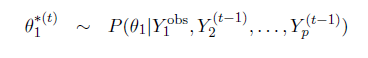 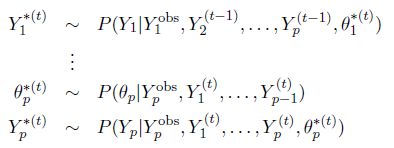 03.07.2017
Multiple Imputation by Chained Equations (MICE)
20
3. MICE3.1 Prinzip3.1.2 MICE Prozess
Durchlauf (Cycle) 
Ersetze alle fehlenden Werte durch einfache Zufallsziehungen mit Zurücklegen aus den beobachteten Werten
Regression der ersten Variablen x1 mit fehlenden Werten auf alle anderen Variablen x2 ,. . . , xk (hierfür werden nur die Individuen mit beobachtetem x1 genutzt) 
Ersetze fehlende Werte in x1 durch Zufallsziehungen aus der entsprechenden posterioren Verteilung von x1. 
Wiederholung dieses Prozesses für alle anderen Variablen mit fehlenden Werten
10-20 Wiederholungen (Stabilisierung der Ergebnisse) 

Ein imputierter
      Datensatz
m Wiederholungen 

m imputierte 
     Datensätze.
03.07.2017
Multiple Imputation by Chained Equations (MICE)
21
3. MICE3.1 Prinzip3.1.2 MICE Prozess
MICE Prozedur: 
Ein Durchlauf:
Imputation für sat94 aus dem linearen Imputationsmodell sat94 ~ sat96 + rand 
Imputation für sat96 aus dem linearen Imputationsmodell sat96 ~ sat94 + rand 
Iterationsprozess: 10 Durchläufe für einen imputierten Datensatz 
Reihenfolge der Imputation einzelner Variablen innerhalb eines Durchlaufs: aufsteigende Anzahl fehlender Werte
m=5 Wiederholungen  5 imputierte Datensätze
03.07.2017
Multiple Imputation by Chained Equations (MICE)
22
3. MICE3.1 Prinzip3.1.2 MICE Prozess
Imputationsparameter für den jeweils letzten Durchlauf  der fünf Imputationen:
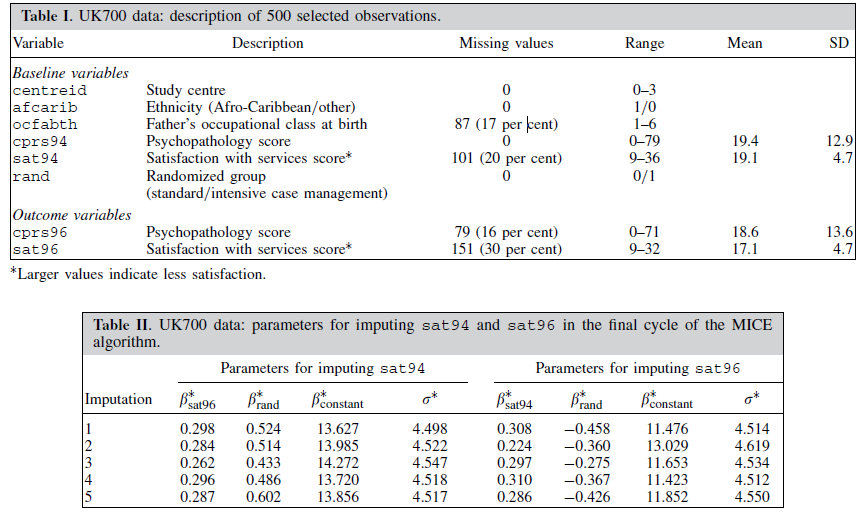 03.07.2017
Multiple Imputation by Chained Equations (MICE)
23
3. MICE3.1 Prinzip3.1.2 MICE Prozess
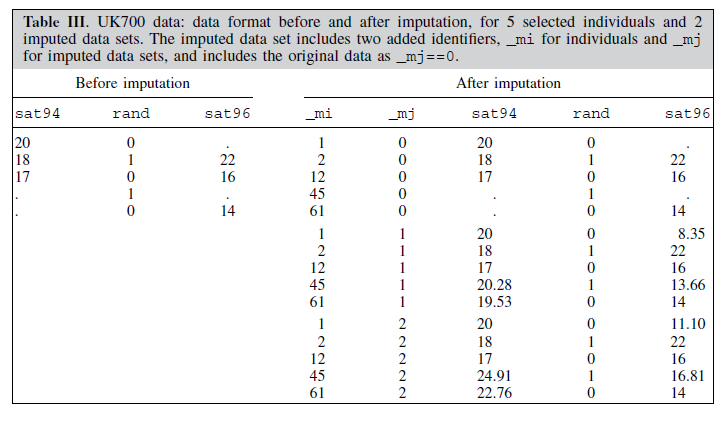 03.07.2017
Multiple Imputation by Chained Equations (MICE)
24
3. MICE3.2 Spezifikation des        Imputationsmodells3.2.1 Variablenselektion
Faustregel: Einschluss von 15 bis 25 Variablen:

Kovariablen und Outcome aus dem Analysemodell 
Prädiktoren für Non-response
Prädiktoren der unvollständigen Variable
Ausschluss von Variablen aus Schritt 2 und 3 mit zu vielen fehlenden Werten unter den unvollständigen Fällen
03.07.2017
Multiple Imputation by Chained Equations (MICE)
25
3. MICE3.2 Spezifikation des        Imputationsmodells3.2.1 Variablenselektion
Faustregel: 15 bis 25 Variablen
Einschluss der Kovariablen und des Outcomes aus dem Analysemodell 
Einschluss von Prädiktoren für Non-response
Einschluss von Prädiktoren der unvollständigen Variable
Ausschluss von Variablen aus Schritt 2 und 3 mit zu vielen fehlenden Werten unter den unvollständigen Fällen  
 Schritt 1-4 nur für 
Schlüsselvariablen
Prädiktoren der Prädiktoren von Schlüsselvariablen
Terminaler Knoten dieser Kette: einfache Imputationsmethode ohne Prädiktoren ausreichend (z.B. mice.impute.sample())
03.07.2017
Multiple Imputation by Chained Equations (MICE)
26
3. MICE3.2 Spezifikation des        Imputationsmodells3.2.1 Variablenselektion
Einschluss des Outcomes aus dem Analysemodell
Macht MAR Annahme plausibler  reduziert Bias
Kann die Imputation verbessern  Reduktion des Standardfehlers der Schätzer im Analysemodell 
Bei Survivalanalysen Einschluss von Zeit t und dem Zensierungsindikator d

Bsp: Imputationsmodell: sat94 ~ rand 
 sat96 ausgelassen
sat94 und sat96 sind bei Individuen mit imputiertem sat94 und beobachtetem sat96 unkorreliert
Koeffizient für sat94 im Analysemodell gegen Null verzerrt
03.07.2017
Multiple Imputation by Chained Equations (MICE)
27
3. MICE3.2 Spezifikation des        Imputationsmodells3.2.1 Variablenselektion
Einschluss von Prädiktoren der unvollständigen Variablen
Variablen die die unvollständige Variable vorhersagen
Variablen, die vorhersagen, ob die unvollständige Variable ein fehlender Wert ist
Dies können auch post Randomisierung ehobene Variablen sein! (Adhärenz, Mediatoren, andere Outcomes)
Vorteile:
Macht MAR Annahme plausibler  reduziert Bias
Kann die Imputation verbessern  Reduktion des Standardfehlers der Schätzer im Analysemodell 
Beispiel:
Fehlende Werte für sat96, aber beobachtete Werte für cprs96 (Psychopathologie Score)
Bessere Imputationen für sat96 möglich, wenn cprs96 in das Imputationsmodell aufgenommen wird
03.07.2017
Multiple Imputation by Chained Equations (MICE)
28
3. MICE3.2 Spezifikation des       Imputationsmodells3.2.2 Modellform
Imputation von:
Transformationen (log etc)
Indizes (z.B. BMI)
Summenscores
Interaktionstermen

Passive Imputation: Nur eine Variable imputieren, die andere aus der imputierten berechnen

‘just another variable’ (JAV) Ansatz: Beziehung zwischen sat94sq und sat94 wird ignoriert
03.07.2017
Multiple Imputation by Chained Equations (MICE)
29
3. MICE3.2 Spezifikation des       Imputationsmodells3.2.2 Modellform
1. Passiver Ansatz
sat94 ~ sat96  sat94sq = quadrierter Wert von sat94.  ‘lineares passives’ Modell
Problem: Wenn das Analysemodell tatsächlich sat94sq enthält, ist das Imputationsmodell für sat94 keine einfache lineare Regression. 
Zu geringen Krümmung der imputierten Daten
Koeffizient von sat94sq verzerrt gegen Null 
Mögliche Lösung: PMM 
       reduziert den Einfluss der Misspezifikation des Modells 
       ‘verbessertes passives’ Modell
03.07.2017
Multiple Imputation by Chained Equations (MICE)
30
3. MICE3.2 Spezifikation des       Imputationsmodells3.2.2 Modellform
2. Congenial imputation model
Ein Imputationsmodell , das zum Analysemodell passt, aber nicht unbedingt korrekt spezifiert ist 
Congeniality = Imputationsmodell und Analysemodell sind beide kompatibel mit einem größeren Modell für die Daten, z.B. der multivariaten Normalverteilung 

Bsp:
Imputationsmodell für sat94 ~ sat94sq + sat96
Imputationsmodell für sat94sq ~ sat94 + sat96.
‘just another variable’ (JAV) Ansatz: Beziehung zwischen sat94sq und sat94 wird ignoriert
Liefert dennoch valide Inferenz für das Analysemodell
03.07.2017
Multiple Imputation by Chained Equations (MICE)
31
3. MICE3.2 Spezifikation des       Imputationsmodells3.2.2 Modellform
Interaktionen
Imputation von Variablen deren Interaktionen im Analysemodell verwendet werden 
sat96 ~ sat94 + rand + manual + rand*manual.
Linearer passiver Ansatz: 
sat96 ~ sat94 + rand + manual
sat94 ~ sat96 + rand + manual
manual ~ sat94 + sat96 + rand (logistische Regression )
Passive Imputation: rand*manual  Unterschätzung der Interaktion im Analysemodell 
Congeniality (JAV): 
manual ~ sat94 + sat96 + rand + rand*sat96 
rand*manual ~sat96 + sat94 + rand + manual
Alternative: separate Imputation in jeder randomisierten Gruppe (rand ist ja vollständig)
03.07.2017
Multiple Imputation by Chained Equations (MICE)
32
3. MICE3.3 Anzahl Imputationen
Daumenregel:
Die Zahl der Imputationen sollte dem prozentuellen Anteil der unvollständigen Fälle entsprechen
03.07.2017
Multiple Imputation by Chained Equations (MICE)
33
3. MICE3.4 Datenanalyse
Individuen mit fehlenden Outcomes ausschließen 
		 trägt sonst nur zu Rauschen in den Schätzern bei
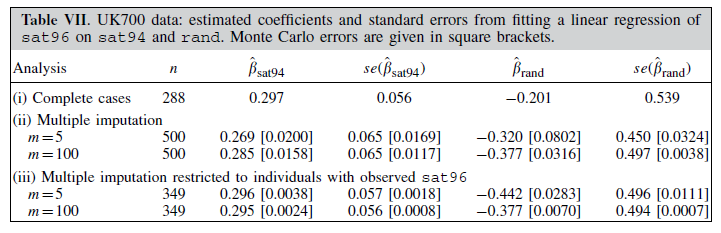 03.07.2017
Multiple Imputation by Chained Equations (MICE)
34
3. MICE3.4 Datenanalyse
Modellkonstruktion
Übliche Vorgehensweise: Modellkonstruktion, Variablenselektion, Residuendiagnostik, Interaktionstests, Tests auf nichtlineare Zusammenhänge  mit vollständigen Fällen
Weniger Power, Verzerrungspotenzial

Selektion linearer und nicht-linearer Interaktionsterme
Provisorisches und relativ einfaches Imputationsmodell aufstellen (nur mit zentralen nichtlinearen Termen für die Analyse) 
Mit den imputierten Daten ein Analysemodell bauen und prüfen (auch Notwendigkeit nicht-linearer Terme) 
Wenn mehr nicht-lineare Terme gefunden werden, neue Imputationen generieren (einschließlich dieser Terme im Imputationsmodell)  JAV
Mit dem überarbeiteten imputierten Datensatz die Parameter für das finale Modell schätzen
03.07.2017
Multiple Imputation by Chained Equations (MICE)
35
3. MICE3.4 Datenanalyse
Hypothesentests  
Wald tests nutzen

Variablenselektion
Analyse der multipel imputierten Daten, als wären sie ein einziger Datensatz der Länge m×n

 Variablenselektion: 
    Jede Beobachtung wird gewichtet mit (1− fx )/m 

                                                                          (fx = Fraktion der fehlenden Werte für x)
03.07.2017
Multiple Imputation by Chained Equations (MICE)
36
3. MICE3.4 Datenanalyse
Modellprüfung
Einzeln in jedem imputierten Datensatz
Extreme Ausreißer, die in einer Minderheit der imputierten Datensätze auftreten
      Problem mit dem Imputationsmodell
Probleme, die kosistent in allen imputierten Datensätzen auftreten 
      Problem mit dem Analysemodell
03.07.2017
Multiple Imputation by Chained Equations (MICE)
37
3. MICE3.4 Datenanalyse
Prädiktion
Prädiktionen sollten über Datensätze hinaus kombiniert werden . 


Modellprüfung
Einzeln in jedem imputierten Datensatz
Extreme Ausreißer, die in einer Minderheit der imputierten Datensätze auftreten
      Problem mit dem Imputationsmodell
Probleme, die kosistent in allen imputierten Datensätzen auftreten 
      Problem mit dem Analysemodell
03.07.2017
Multiple Imputation by Chained Equations (MICE)
38
4. Limitationen und Fallstricke in MICE
03.07.2017
Multiple Imputation by Chained Equations (MICE)
39
4. Limitationen und Fallstricke in     MICE
Fehlende theoretische Basis
Empirische Rechtfertigung
Problematisch wenn die bedingten Verteilungen inkompatibel sind (Mismatch zwischen Imputationsmodellen für verschiedene Variablen) 
	 Die Verteilung der imputierten Werte und damit die 
                   Analyseergebnisse können dann von der Reihenfolge abhängen, in
                   der die Variablen imputiert wurden
03.07.2017
Multiple Imputation by Chained Equations (MICE)
40
4. Limitationen und Fallstricke in     MICE
Empirische Rechtfertigung, nicht theoretisch fundiert 

Fehlspezifiziertes Imputationsmodell
Auslassen des Outcomes im Imputationsmodell. 
Verzerrt die Koeffizienten der unvollständigen Kovariablen Richtung Null 
Residual confounding kann dann auch die anderen Koeffizienten verzerren 

Perfekte Prädiktion
Problem bei kategorialen Outcomes (logistische, multinomiale Regression etc.) 
Wenn das Outcome in einer Kategorie einer Prädiktorvariable immer 0 oder 1 ist: 2X2 Tabelle Prädiktor X Outcome mit einer Zellbesetzung = Null 
Mögl. Lösung: Datensatz erweitern durch ein paar Beobachtungen mit geringem Gewicht, so dass keine perfekte Prädiktion möglich ist
03.07.2017
Multiple Imputation by Chained Equations (MICE)
41
4. Limitationen und Fallstricke in MICE
Abweichungen von MAR
Viele Variablen einschließen, um Wahrscheinlichkeit für MAR zu erhöhen
MNAR: Unter MAR imputieren 
       anschließend gewichten entsprechend den angenommenen MNAR 
           Mechanismen 

Effekt von
Imperfektionen in der Imputationsprozedur
Aweichungen von MAR  
 Proportional höher je mehr Werte fehlen
03.07.2017
Multiple Imputation by Chained Equations (MICE)
42
4. Limitationen und Fallstricke in     MICE
Nicht-Konvergenz
MICE = iterative Prozedur
Normalerweise reichen 10 Zyklen für stabile Imputationen

Zu viele Variablen
Anfangs weiß man oft nicht welche Variablen am Ende in welcher Form ins Modell aufgenommen werden  führt zu sehr großen und komplexen Imputationsmodellen
V.a. schwierig bei mehreren imputierten nominalen Variablen  Konvergenzprobleme, Imputationsprozess sehr langsam
03.07.2017
Multiple Imputation by Chained Equations (MICE)
43
4. Limitationen und Fallstricke in     MICE
Weitere Typische Probleme bei der Imputation fehlender Daten
Prädiktoren des fehlenden Wertes könnten selbst fehlende Werte aufweisen
Zirkuläre Abhängigkeiten: Y1 hängt von Y2 ab und Y2 von Y1 
Imputation kann zu unmöglichen oder sinnlosen Kombinationen führen (schwangere Väter, Körpertemperatur bei Toten)
03.07.2017
Multiple Imputation by Chained Equations (MICE)
44
5. MICE in R
03.07.2017
Multiple Imputation by Chained Equations (MICE)
45
5. MICE in R
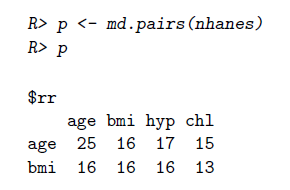 library("mice")

Zählung fehlender Werte:
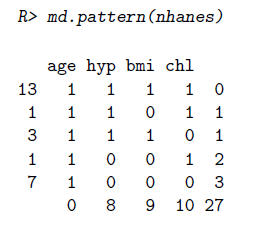 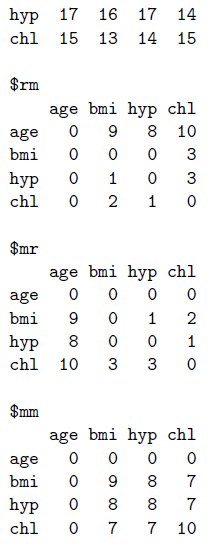 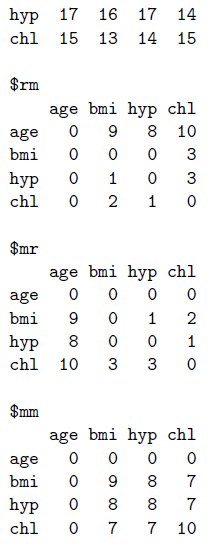 03.07.2017
Multiple Imputation by Chained Equations (MICE)
46
5. MICE in R
Visualisierung fehlender Werte
03.07.2017
Multiple Imputation by Chained Equations (MICE)
47
5. MICE in R
Imputationen erstellen: mice()
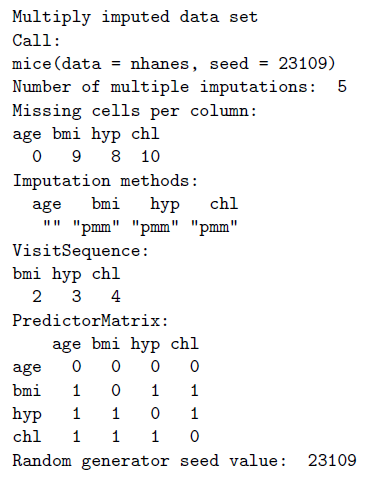 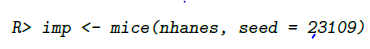 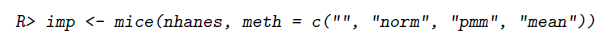 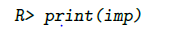 03.07.2017
Multiple Imputation by Chained Equations (MICE)
48
5. MICE in R
Diagnostik
Plausibilitätsprüfung

Verteilung vergleichen
MCAR: univariate Verteilungen von beobachteten und imputierten Daten sollten identisch sein 
MAR: univariate Verteilungen können sich unterscheiden, aber multivariate Verteilung sollte identisch sein
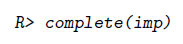 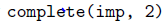 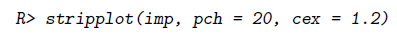 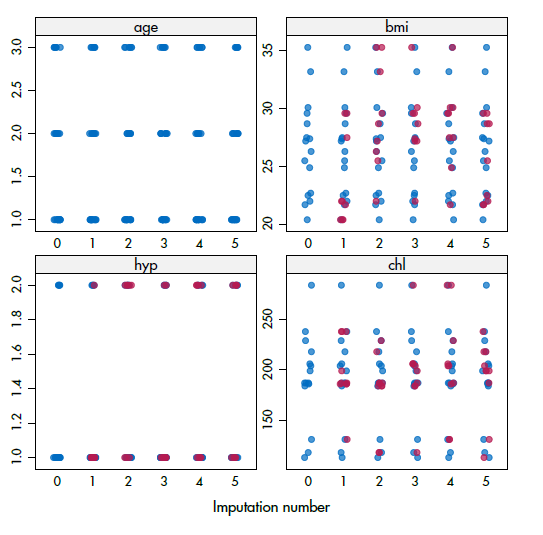 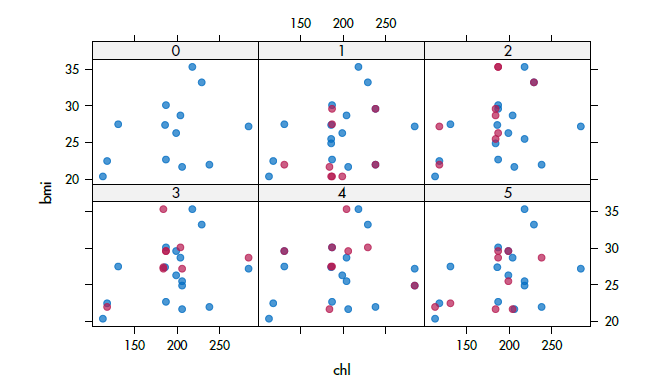 03.07.2017
Multiple Imputation by Chained Equations (MICE)
49
5. MICE in R
Analyse der imputierten Daten




Pooling
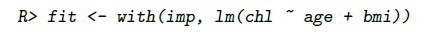 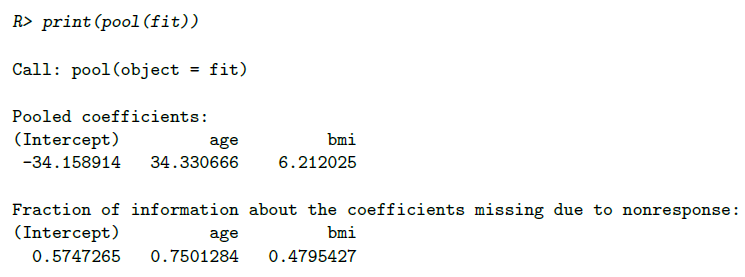 03.07.2017
Multiple Imputation by Chained Equations (MICE)
50
5. MICE in R
R package mice 2.9
Spaltenweise Spezifikation des Imputationsmodells
Passive Imputation 
Stabile Imputation für kategorielle Daten
Auswahl von Prädiktoren-Subsets 
Pooling verschiedener Statistiken
Diagnostik für Imputationen 
pool.compare() für Modellprüfung mit imputierten Daten
mice.impute.2L.norm() für Mehr-Ebenen-Daten

SAS: proc mi und proc mianalyze
03.07.2017
Multiple Imputation by Chained Equations (MICE)
51
6. Zusammenfassung
03.07.2017
Multiple Imputation by Chained Equations (MICE)
52
6. Zusammenfassung
7 Entscheidungen bei der Aufstellung eines Imputationsmodells
Ist die MAR Annahme plausibel?
Wahl der Form des Imputationsmodells (abhängig von der zu imputierenden Variablen) 
Wahl der Prädiktorvariablen im Imputationsmodell
Imputation von Variablen, die eine Funktion anderer unvollständiger Variablen darstellen?
Reihenfolge, in der Variablen imputiert werden
Startimputationen & Anzahl Iterationen
Anzahl der imputierten Datensätze
03.07.2017
Multiple Imputation by Chained Equations (MICE)
53
4. References
Buuren, Stef, and Karin Groothuis-Oudshoorn. "mice: Multivariate imputation by chained equations in R." Journal of statistical software 45.3 (2011).

White, Ian R., Patrick Royston, and Angela M. Wood. "Multiple imputation using chained equations: issues and guidance for practice." Statistics in medicine 30.4 (2011): 377-399.

Ann-Kristin Kreutzmann. „Vom Umgang mit fehlenden Werten.“ Wikis der Freien Universität Berlin (2016). Statistische Beratungseinheit fu:stat. http://wikis.fu-berlin.de/display/fustat/Vom+Umgang+mit+fehlenden+Werten.
03.07.2017
Multiple Imputation by Chained Equations (MICE)
54